WG-1: Performance Frontier
“Nitrogen infusion” in Niobium model system
Guilherme Dalla Lana Semione
X-Ray Physics and Nanoscience
DESY Nanolab

TESLA Technology Collaboration 
21-24 February 2017
Facility for Rare Isotope Beams, East Lansing, MI, USA
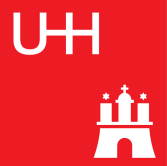 Cooperating groups
DESY Nanolab group
Manuel Abuín Herráez 
Björn Arndt
Annika Böhme 
Marcus Creutzburg 
Dirk Franz 
Simon Geile 
Elin Grånäs 
Thomas F. Keller 
Konstantin Krausert 
Satishkumar Kulkarni 
Pirmin Lakner
Johannes Pfrommer 
Henning Runge 
Roman Shayduk
Arti Dangwal Pandey
Heshmat Noei 
Vedran Vonk
Susanne Weigert  
Prof.  Dr. Andreas Stierle
DESY Nanolab (FS-NL)

Prof. Andreas Stierle
DESY Linear Accelerator Technologies (FLA)

Nicholas Walker
Prof. Brian Foster (Humboldt/Universität Hamburg)
DESY MHF-SL

Wolf-Dietrich Möller
Detlef Reschke
Motivation
Physical and chemical understanding of the role of nitrogen;

Determine changes in the niobium surface layer;
Evolution of native oxide layers, nitrogen concentration and chemical state

Optmization of treatment procedures;
GIXRD
XPS
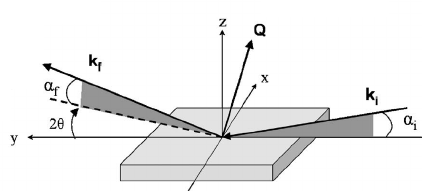 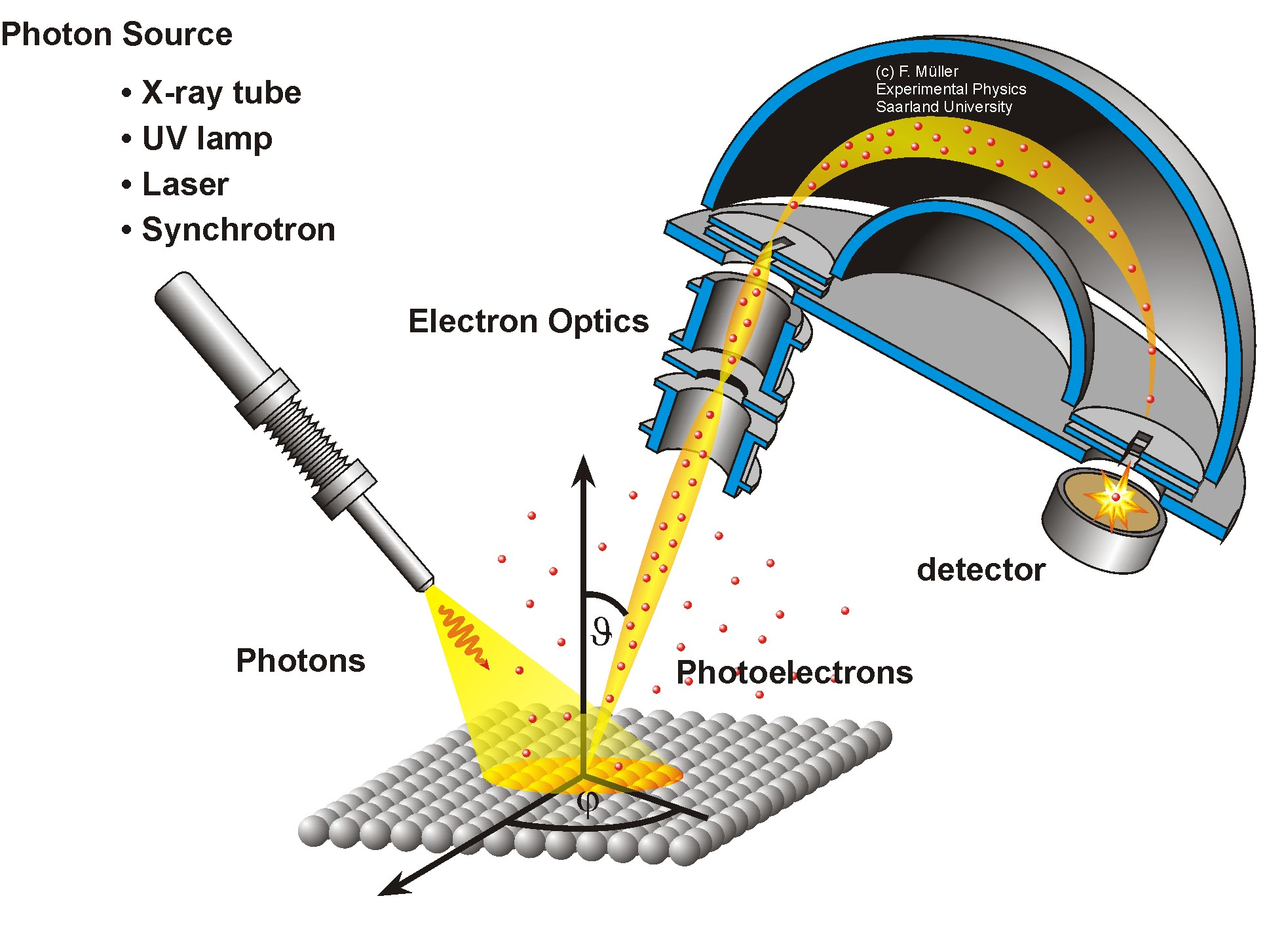 100nm
Nb
Wang et al. Phys. Rev. B 74, 235304
XRR
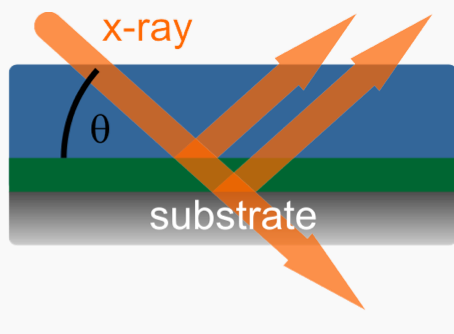 http://jacobs.physik.uni-saarland.de
http://www.mpip-mainz.mpg.de/62518/Scattering_methods
Experimental method
X-Ray Reflectivity
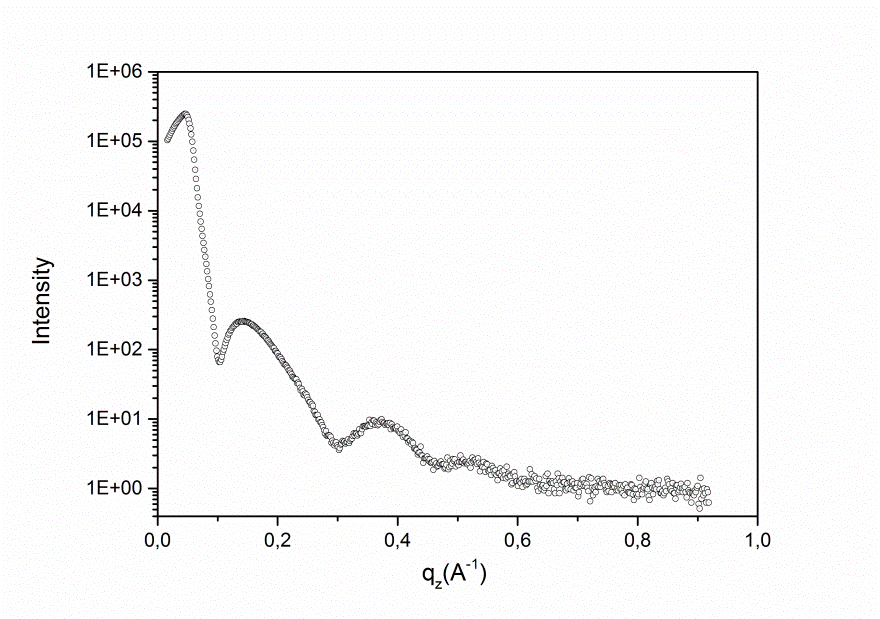 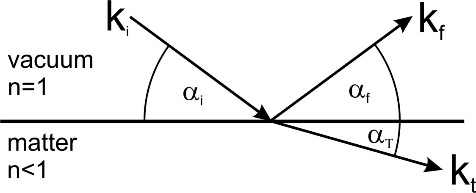 Constructive interference 
between layers
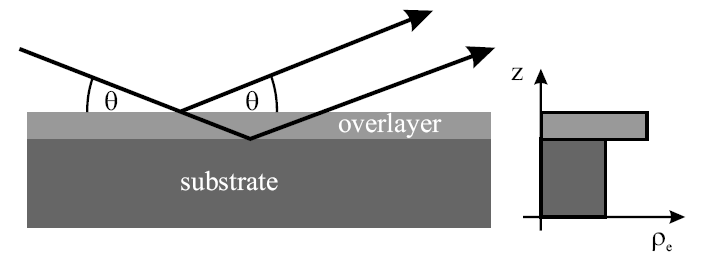 Thickness (d)
Layer density profile (ρe)
Surface or interface roughness (σ)


	Independent of crystalline state
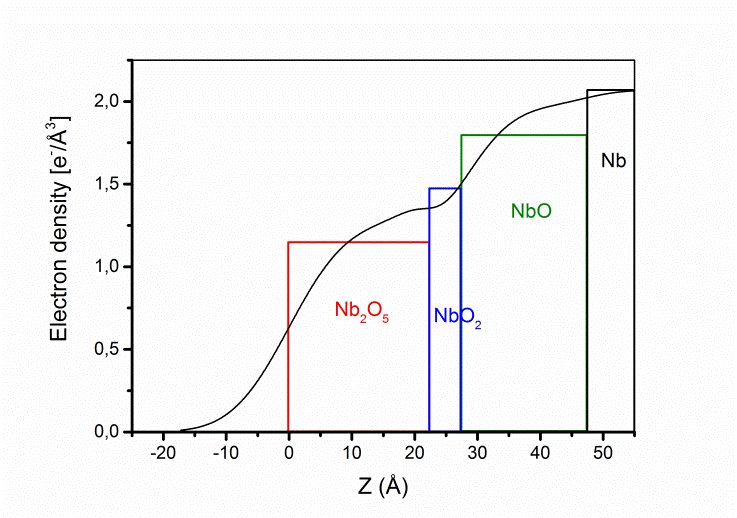 Electron density 
profile
Experimental procedure
In-situ tracking of the nitrogen infusion process:
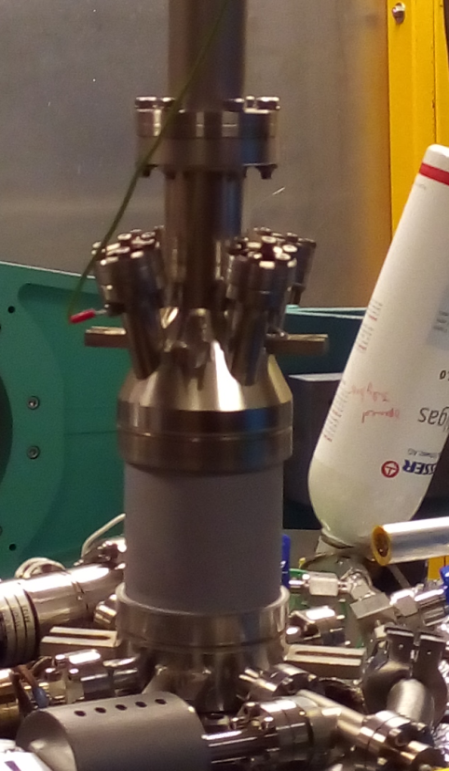 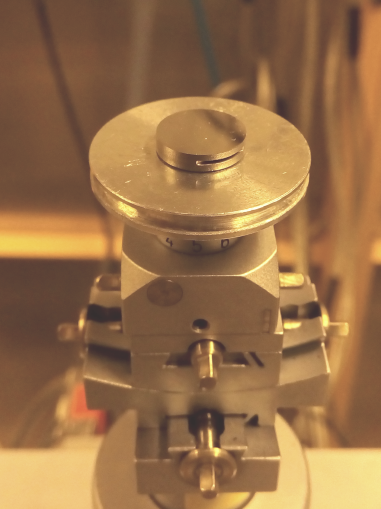 X-rays
Cu Kα
Detector
Nb(100) single crystal: 10 mm wide
               		          4 mm thick
Heat up to 800°C, keep for 2 hours 
	P0 = 3.6x10-9 mbar / P800 = 8.0x10-7 mbar

Cooldown to 120°C (P120=2.10-8 mbar)
Insert 25 mTorr (0.033 mbar) of N2 (99.999%)

Keep for 23 hours

Record successive XRR scans
Results: XRR
Air-exposure
High Pressure Water Rinsing
In-situ infusion
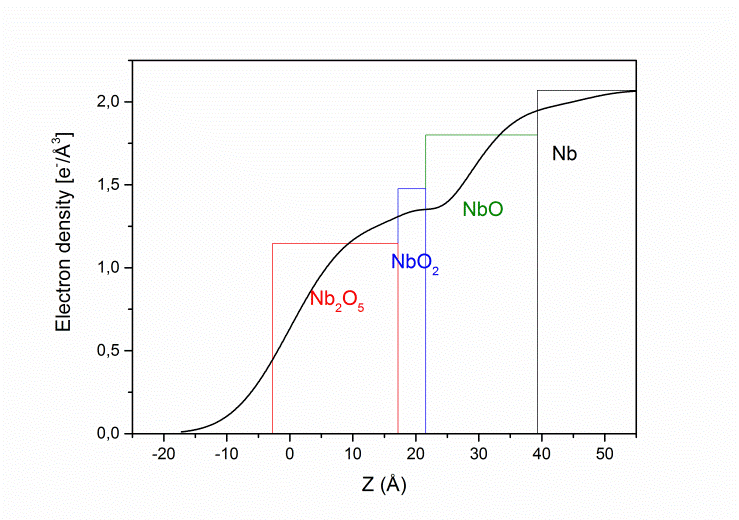 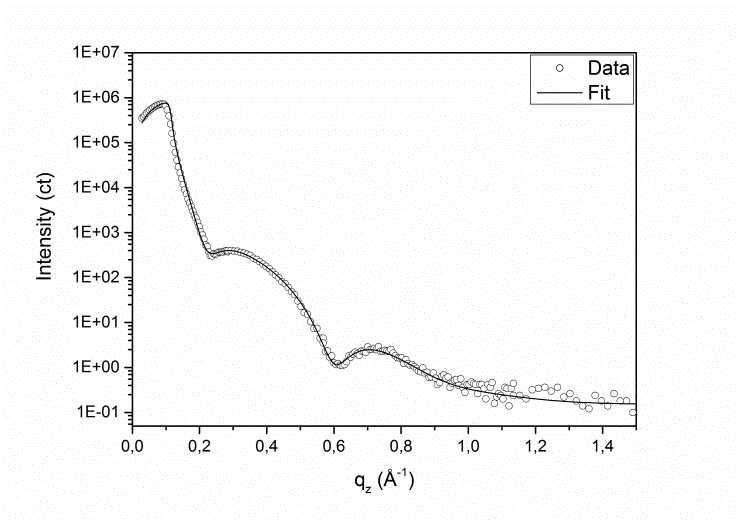 RT
~4.7nm
~14nm
NbOxNy
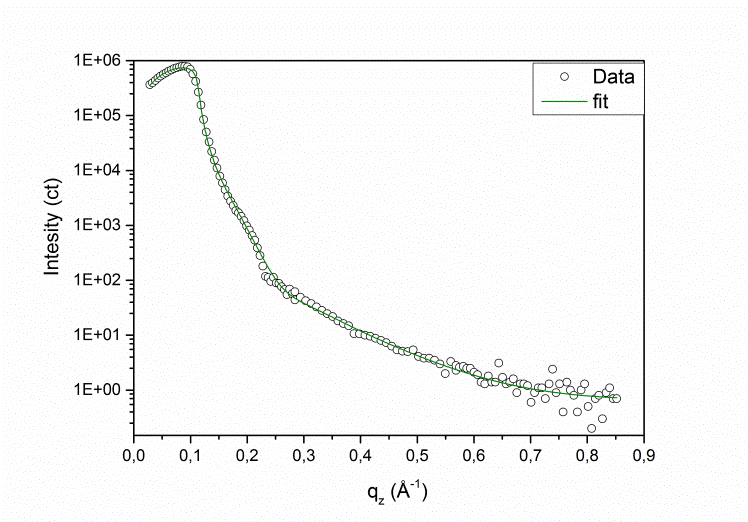 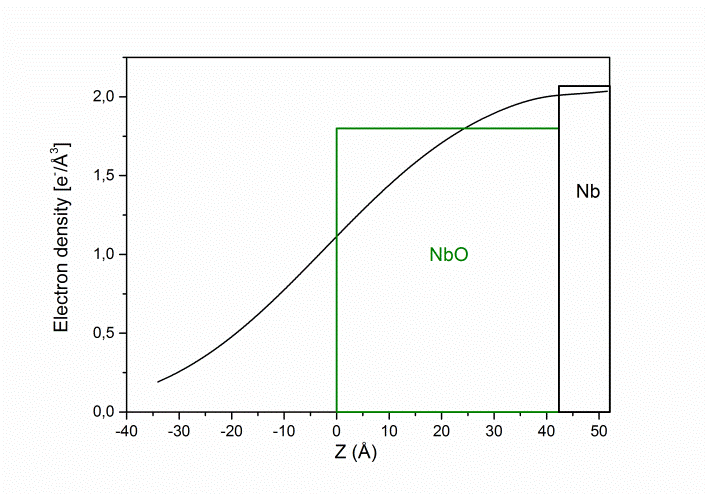 ~1nm
NbO
800°C/2h
~4.2nm
Nb
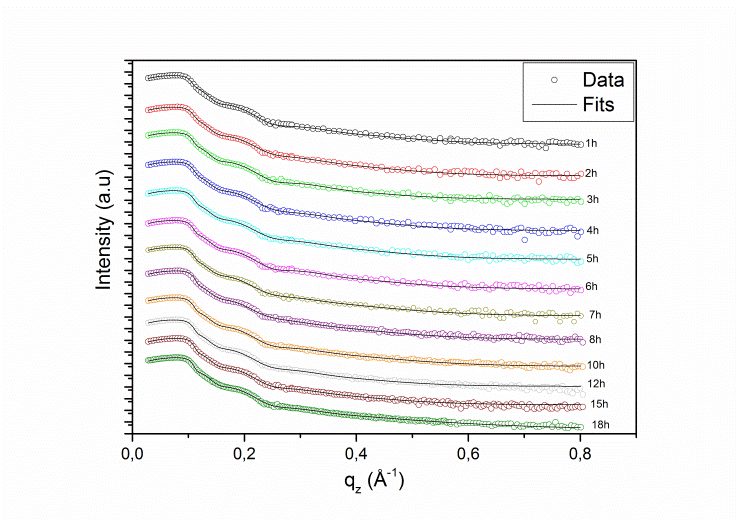 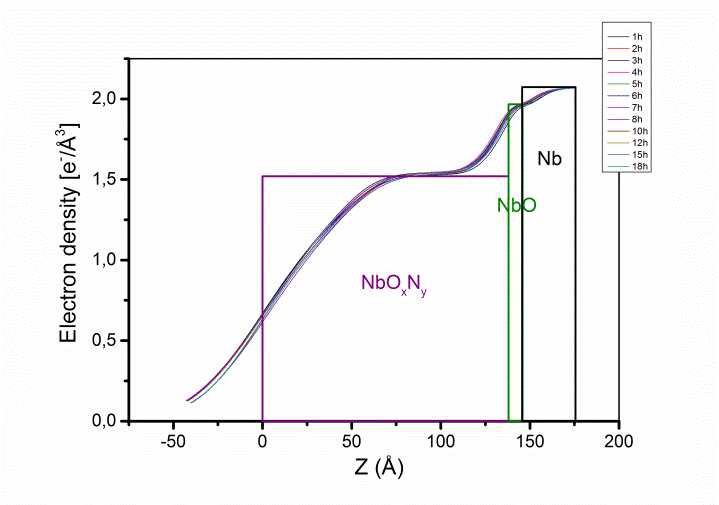 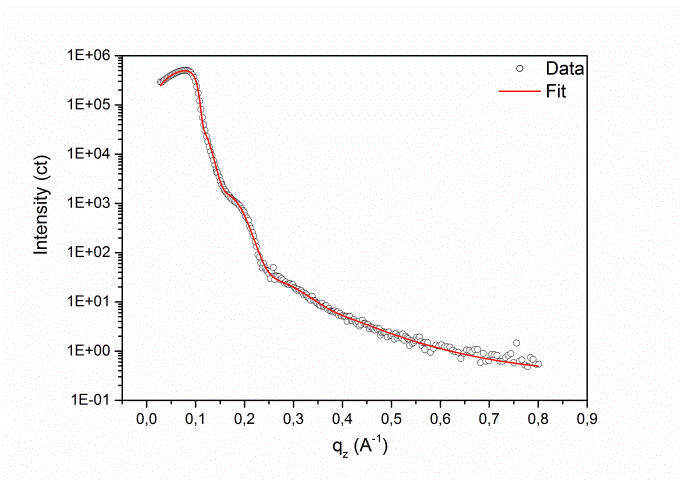 Infusion
Nb2O5
NbO2
NbO
NbO
Nb
Nb
Results: XRR
High Pressure Water Rinsing
Air-exposure
In-situ infusion
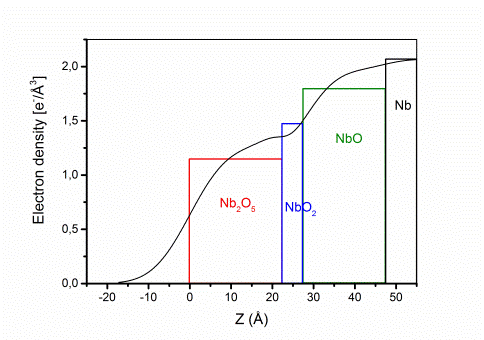 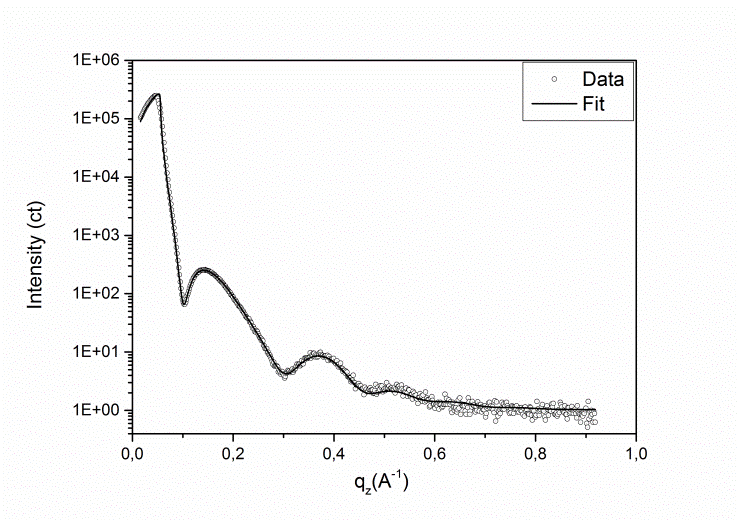 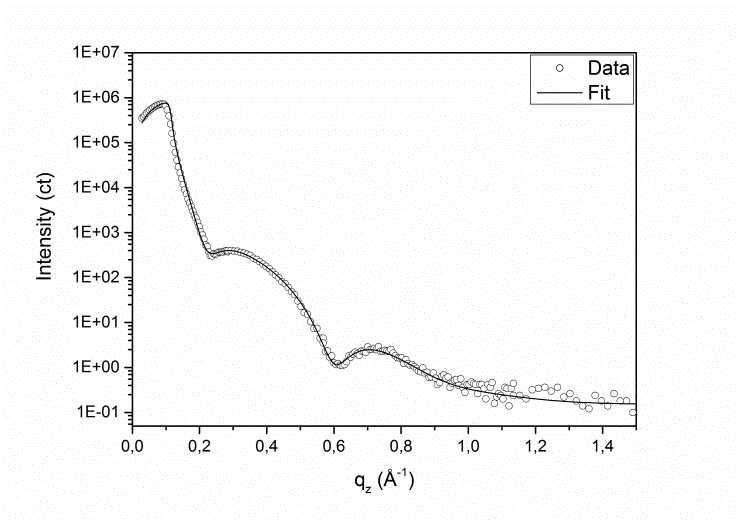 As-received crystal
800°C/1h - UHV
NbOxNy
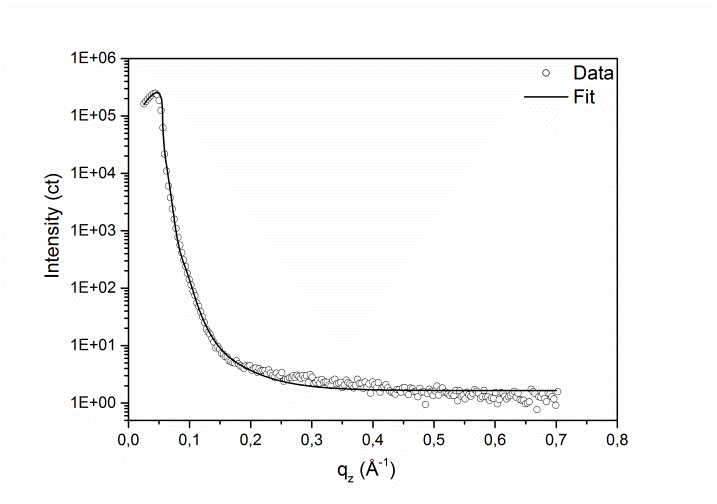 + air exposure 
     ~ 36 days
Mo Kα
Cu Kα
NbO
+ air exposure ~ 35 days
“Infusion”
Nb
Mo Kα
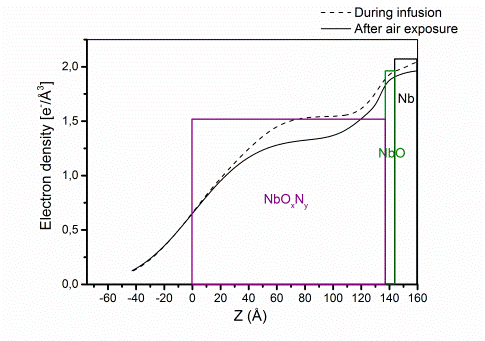 Natural oxide layers suppressed

Protective layer - passivation
Nb2O5
NbO2
NbO
Nb
Results: SEM, FIB
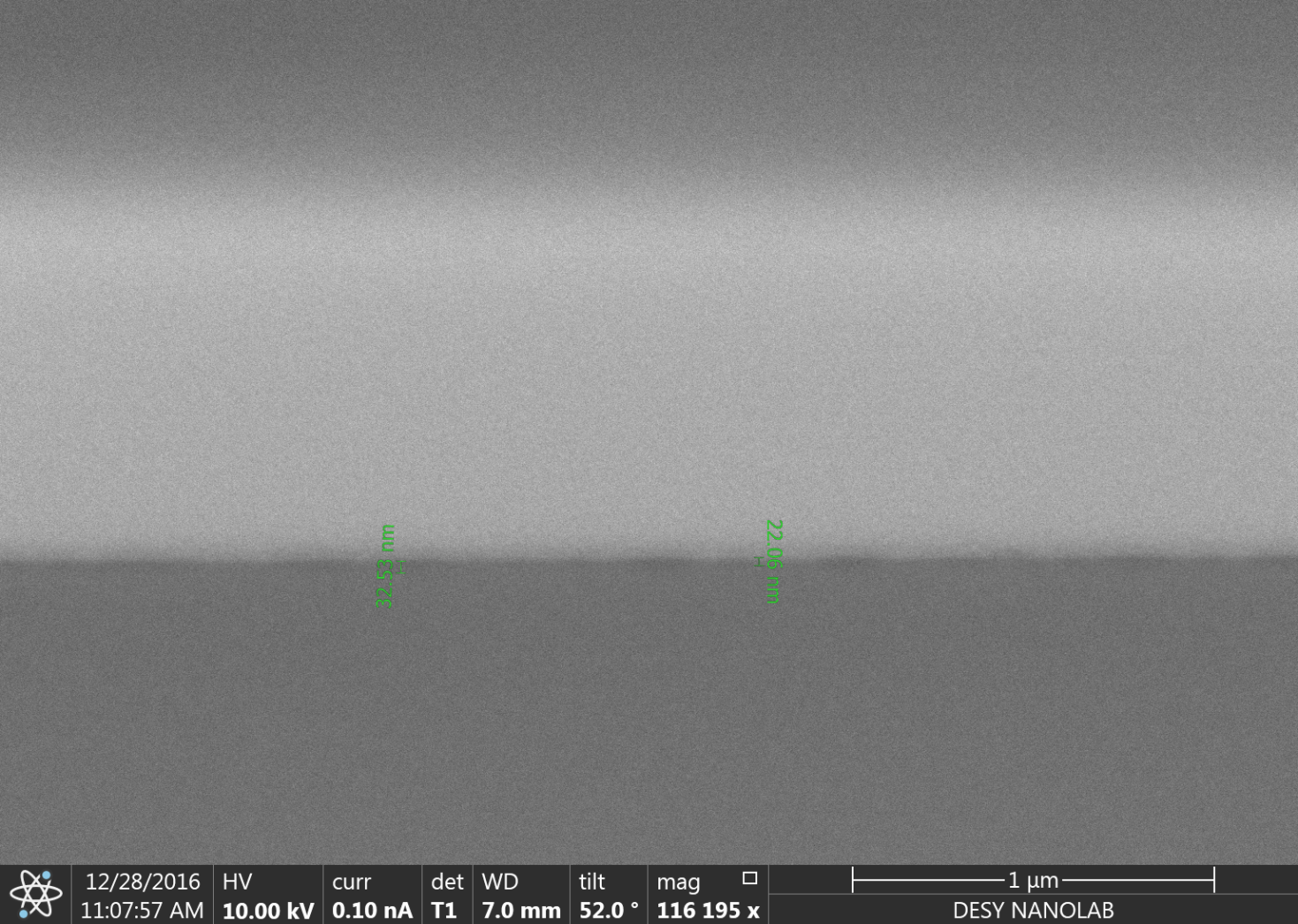 High Pressure Water Rinsing
Air-exposure
In-situ infusion
Rough surface

Without precipitates
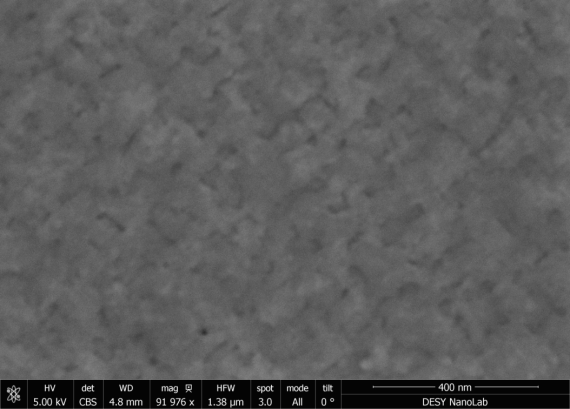 400 nm
Contrast change – irregular layer visible, 15 to 40 nm thick
3μm
3μm
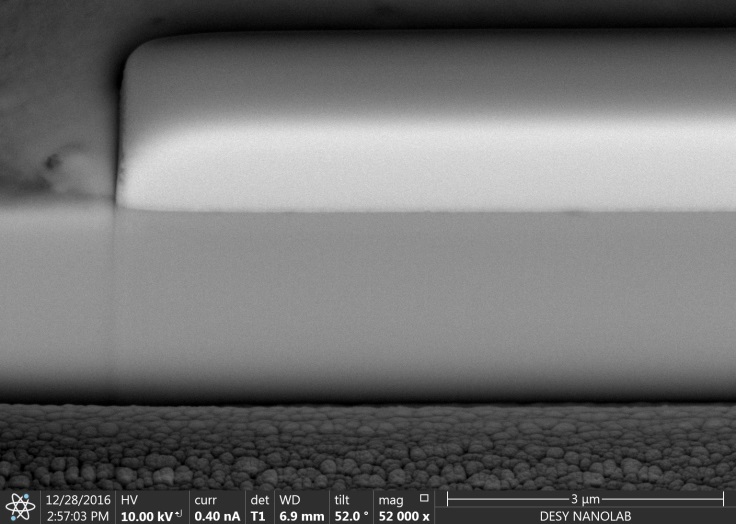 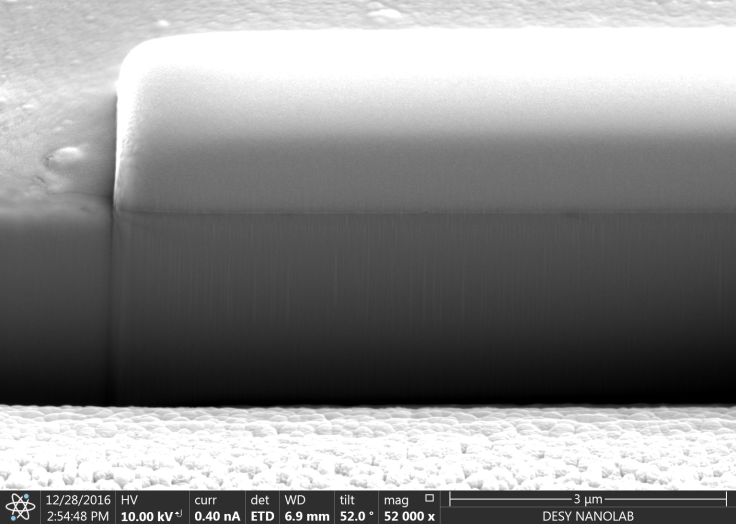 22.06 nm
32.53 nm
Results: XRR, SEM
High Pressure Water Rinsing
Air-exposure
In-situ infusion
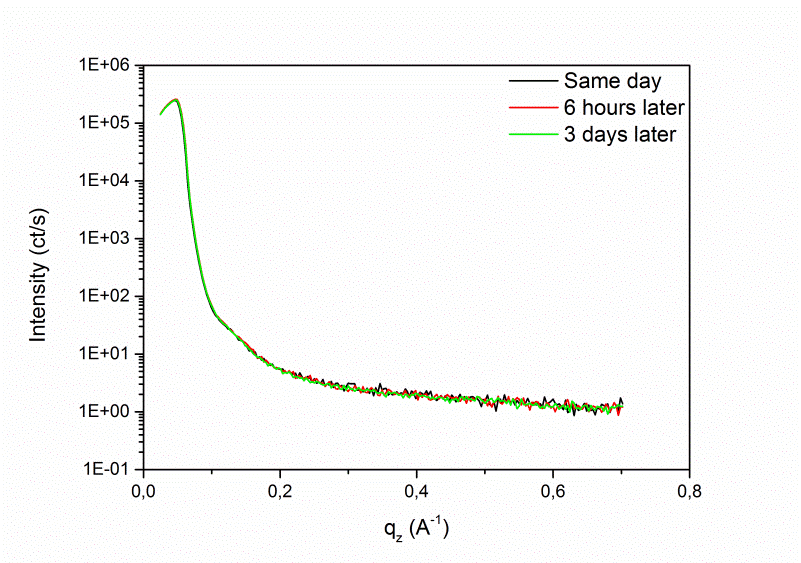 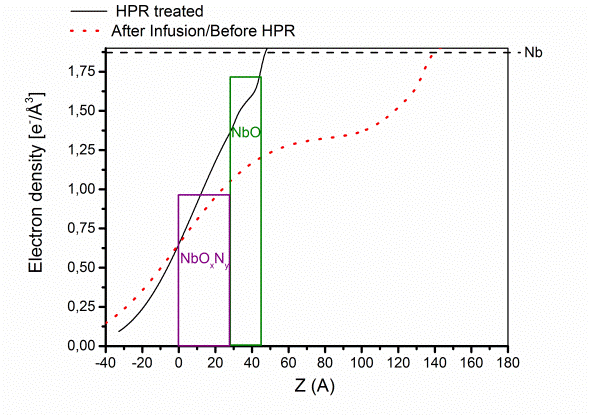 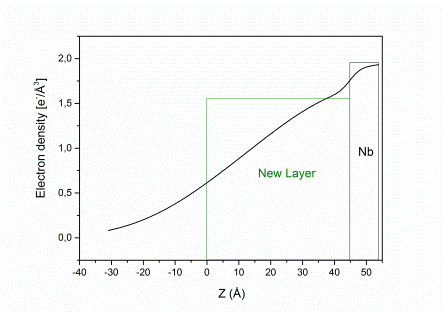 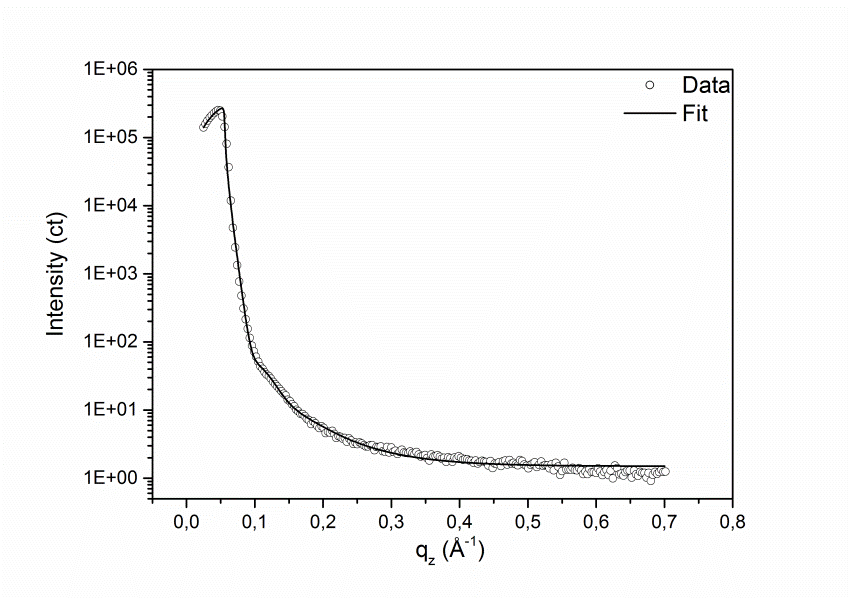 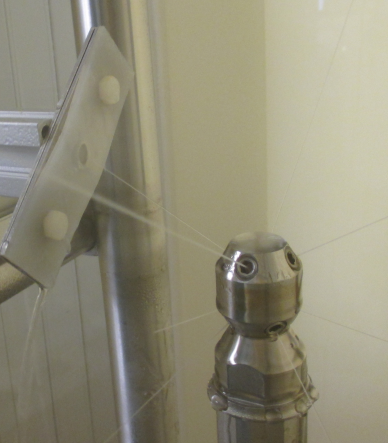 Sample position
NbOxNy
~4.5nm
NbO
Nb
SEM
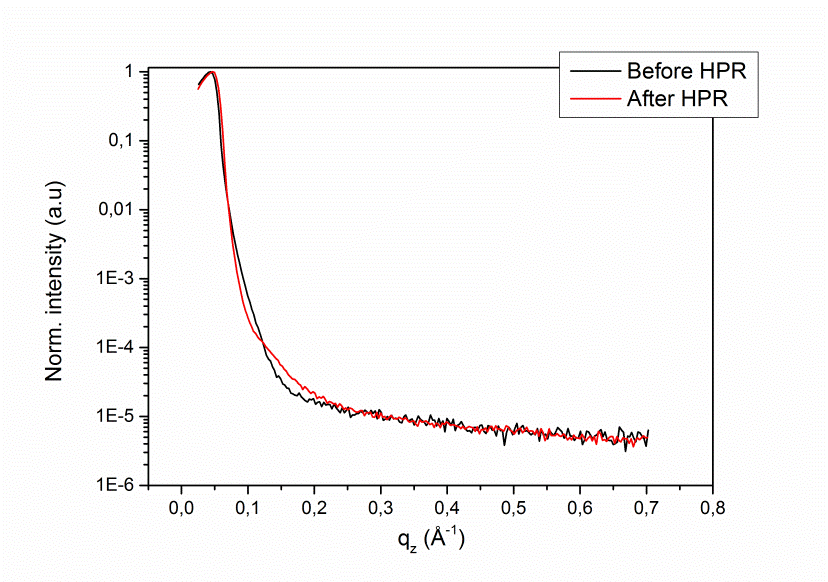 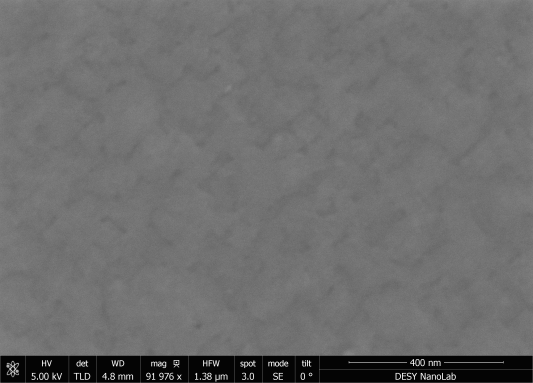 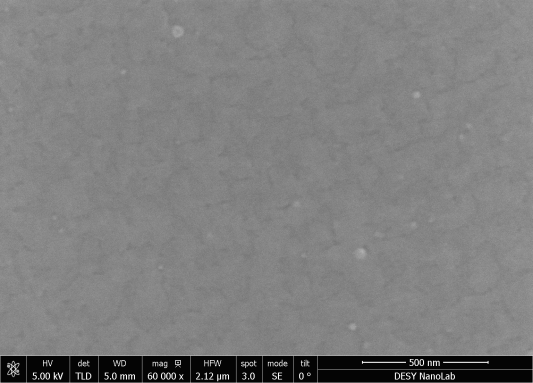 Before
500 nm
400 nm
After
[Speaker Notes: 670mm]
Conclusions
The infusion process creates an overlayer within the first hour of treatment. No significant changes are observed after longer N2 exposure.

The growth of the natural oxide layers in the surface due to air exposure is suppressed by the infusion process.

No precipitates were found, most notably absent is the β-Nb2N phase.

Passivation still remains after High Pressure Water Rinsing.
Future Work
Reproduce the experiment, also with longer infusion time (48 hours)
Different Single-crystal orientations;
Large Grain samples;

XPS sputtering profile
Composition of layers;

Diffuse Scattering X-Ray measurements
Nitrogen concentration
Trapping effects
NbOxNy
NbO
O, N interstitials
Bulk contribution
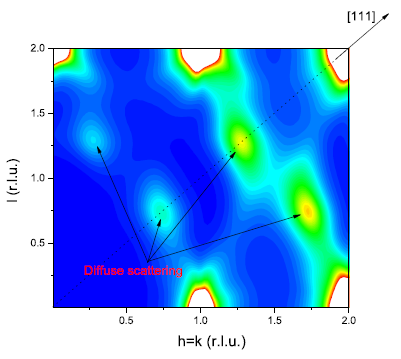 Nb
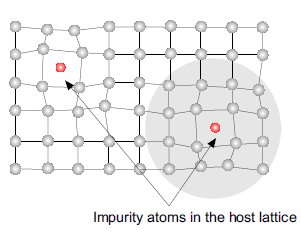 M. Delheusy, 2008
Acknowledgements
Special thanks to:

Nicolay Krupka
Detlef Reschke
Axel Matheisen
Marc Wenskat
Alena Prudnikava
Arti Dangwal Pandey
Heshmat Noei 
Vedran Vonk 
Prof. Andreas Stierle
Thank you!
GIXRD – P07 Beamline, Petra III
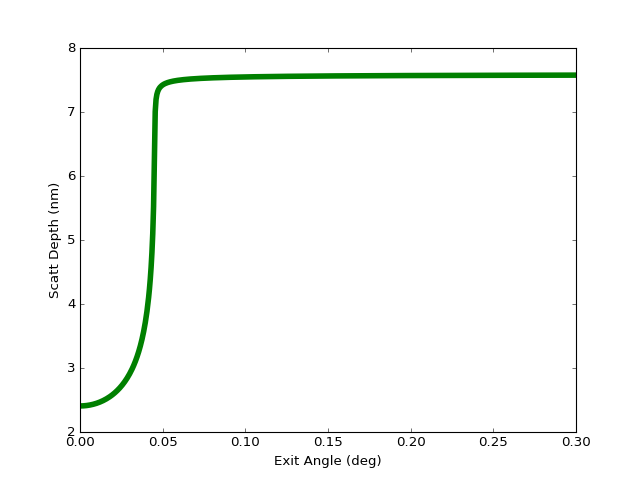 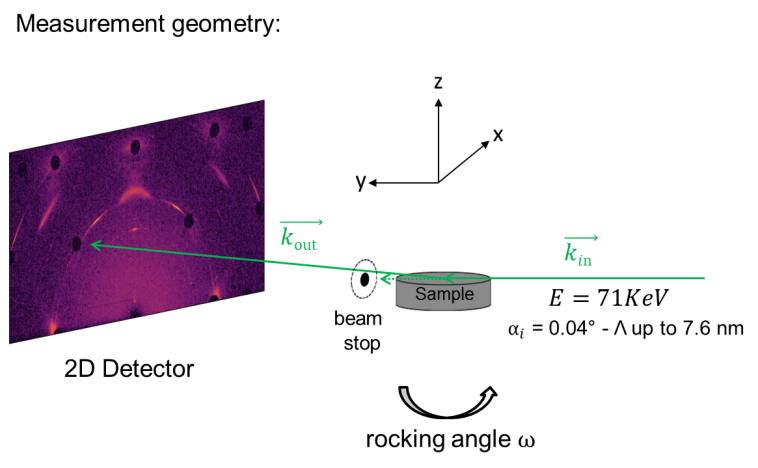 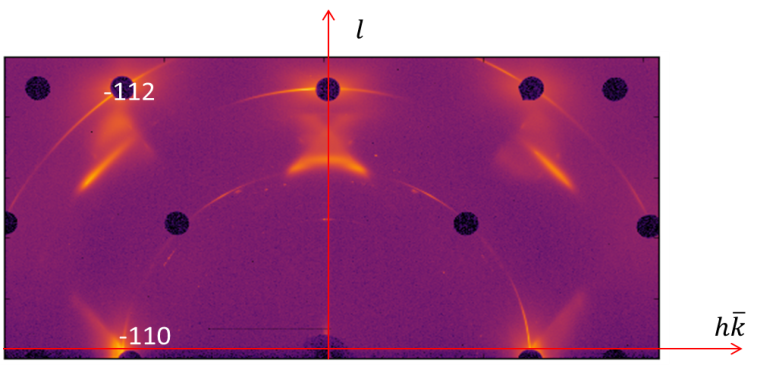 NbO
(022)
“Doping” Sample
At Nb coordinates 1.1 0 0.74 (HKL)
Nitrogen doping @900°C
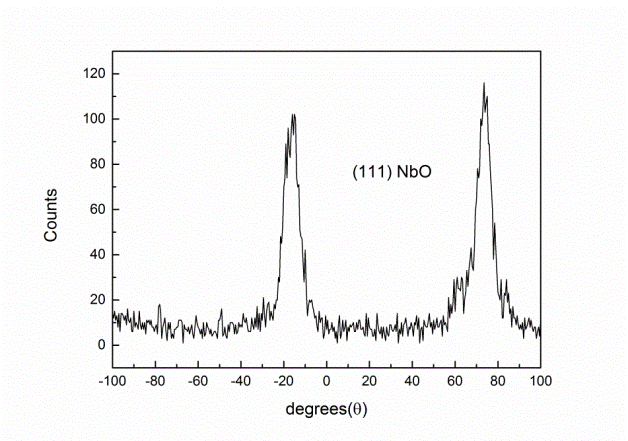 Large grain Nb(100)

Outgassing at 900°C/2 hours (1.0x10-5 mbar)
Nitrogen supplied for 20 min (0.04 mbar - 30mTorr)
Further 30 min anneal without Nitrogen
SEM
GIXRD – Cu Kα
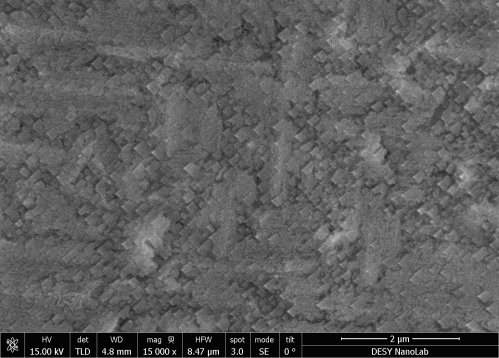 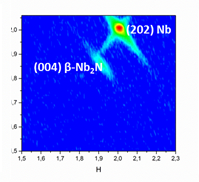 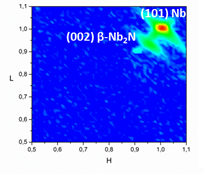 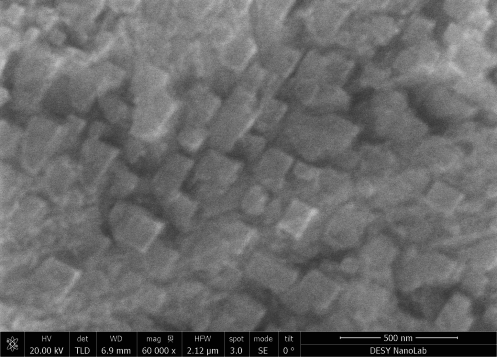 Epitaxial β-Nb2N and NbO
XRR
X-Ray Reflectivity
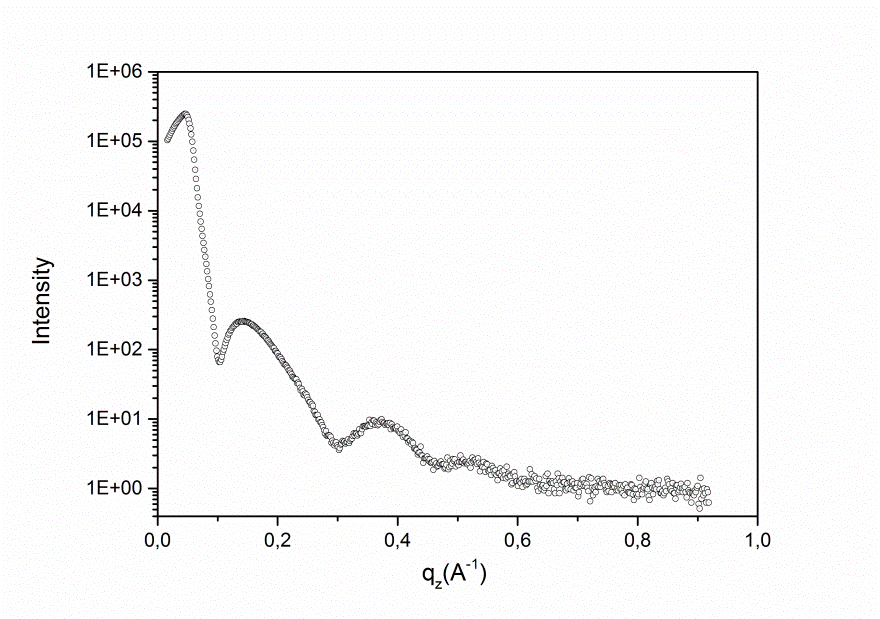 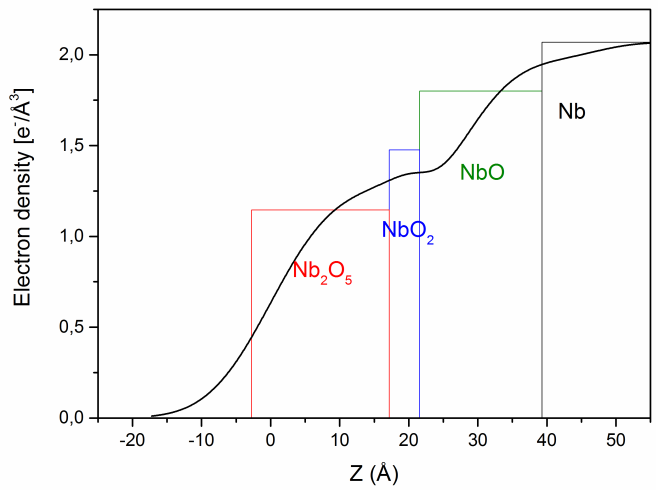 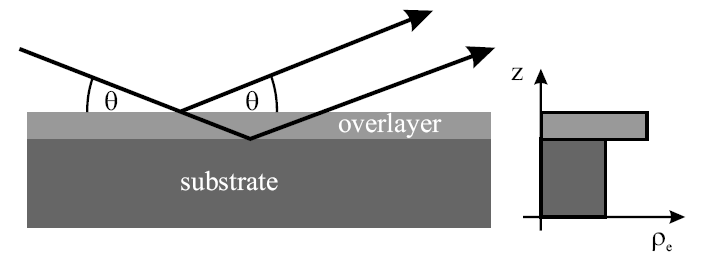 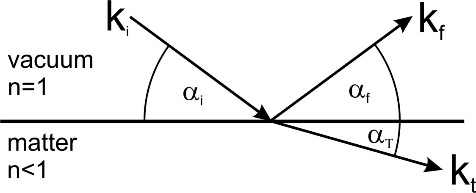 XPS results – Infused Sample
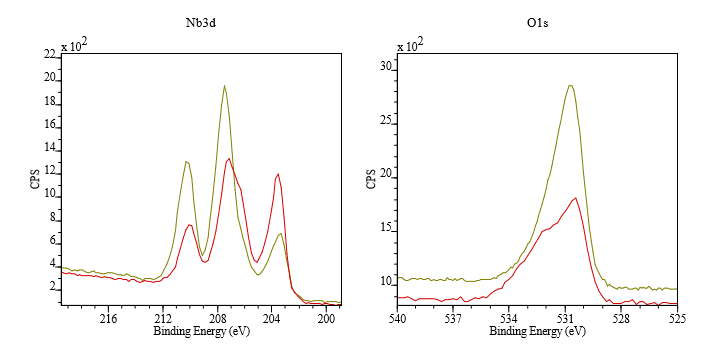 Red: Before HPR
Green: After HPR
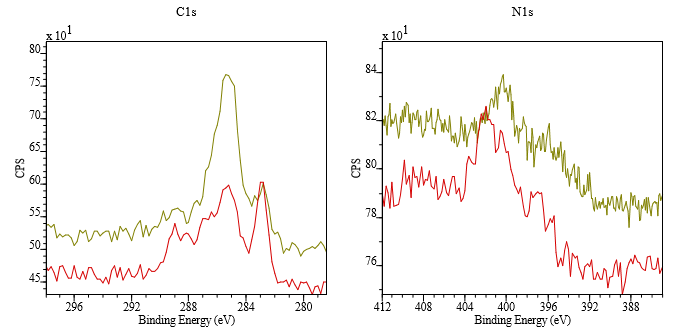